金融リテラシー連続講義
第６回 ライフプランを描く②
ライフプラン講義の進め方
本講義（第6回）では、３大資金の１つである“老後資金”と“キャッシュフロー表の作り方・活かし方”について勉強します。

受講後、今回学んだ内容をもとに、キャッシュフロー表（設例）の見直しを、各自で行って頂きます（演習課題として後日提出）。

その次の回（第14回講義）では、演習課題のキャッシュフロー表見直し案をもとに、事例研究やディスカッションを行います。その中では、第13回までの一連の講義で得られた知見を活用し、「実践力」の向上を目指します。
2
〜前回の振り返り〜

ライフプランニングの必要性
一生涯に稼ぐお金と使うお金
人生の３大資金
住宅ローンの仕組み
老後資金と公的年金制度の概要
3
１. 老後資金の準備
4
（1）キャッシュフローから老後資金を考える①
ﾃﾞｨｽｶｯｼｮﾝ
65歳までに3,000万円貯めるには、どのような方法があるでしょうか？
☆Aさん（4人家族）☆

・家族構成〜　夫35歳・妻35歳（専業主婦）、子ども（7歳と4歳）
・マイホーム〜　5年前に取得（65歳時にローン完済予定）
・生命保険料・医療保険料（保険料　月額4万円　終身払い）
・自動車1台保有
・現在の貯蓄　200万円　　　　・退職金　1,500万円（60歳時）　
　◇65歳時の貯蓄額＝2,000万円　⇒　1,000万円不足
課題例
5
（1）キャッシュフローから老後資金を考える②
（Aさんの年齢に応じた毎月の収支）
6
（注）計算しやすくするため賞与や臨時出費に関しては考慮していない。
（1）キャッシュフローから老後資金を考える③
（貯蓄残高の推移）
（収支）　（貯蓄残高）　　　　　　
現在の貯蓄額　　　　　　　　　　　　　　　　　                              200万円　　　　　　　　　　　　　　　　　　　　　　　　　　　　　　　　　　　　　　　　　　
☆35歳〜45歳 　　3万円×12ヵ月×10年＝     360万円　    560万円
☆45歳〜55歳   ▲3万円×12ヵ月×10年＝▲360万円 　   200万円
☆55歳〜60歳　　 5万円×12ヵ月×  5年＝　  300万円　    500万円　
☆退職金　　　　　　　　　　　　　　　　　      　　 1,500万円   2,000万円　　　
☆60歳〜65歳　                                                                0円   2,000万円　　　   　  
65歳時点での貯蓄額　　　　　　　　　　　　　　　　　　　　 　 2,000万円
65歳時点で目標の3,000万円まで、1,000万円不足してしまいます。不足部分を補うために、改善できるところはないでしょうか？
7
改善点を書き出してみよう
（例）
生活費の削減（食費・娯楽費・交際費など）
固定費の見直し　・通信費や保険料の見直し　　　・自動車関連支出の見直し　・住宅ローン見直し(→借換え、繰上げ返済）
貯蓄（資産）を増やす（→資金運用）
妻が働く（→パート、正社員）
郊外・田舎に引越す　　　　　　　　　　　　　など
8
（2）複利の力①
資産を増やす方法として、「複利の力」を活用することが大切です。少額でも「積立て」が有効です。
単利
元本に対してのみ金利がつく
　　　　　　　　  1年目　　300,000円×2％（年利）＝　利息　6,000円　　　
　　　　　　　　　　　2年目　　300,000円×2％  　　　  ＝　利息　6,000円
　　　　　　　　　　　　・・　　　　　・・　　　　　　　　　　　　　　　　　・・
10年間の利息合計　60,000円
　　　　　　　　　　　
　　　　　　　元本＋利息に対して金利がつく（再投資のイメージ）
　　　　　　　　　　　1年目　　300,000円×2％（年利）＝　利息　6,000円　　　　
　　　　　　　　　　　2年目　　306,000円×2％　　　　　＝ 利息　6,120円　
　　　　　　　　　　　3年目　　312,120円×2％　　　　　＝ 利息　6,242円　
　　　　　　　　　　　　・・　　　　　・・　　　　　　　　　　　　　　　　　・・
10年間の利息合計　65,698円
複利
9
（2）複利の力②
金利0%では、貯蓄残高は1,200万円のみ（30万円×40年＝1,200万）。
金利2%で複利運用すると、貯蓄残高は1,812万円。
─　因みに、単利運用なら1,224万円。
差額
612
万円
10
２．キャッシュフロー表の作り方
11
（1）ライフイベント表①
これからどんなライフイベントが
考えられますか？　

将来、どんな自分になりたいですか？
「人生でやりたいこと」を書き出し、それに必要なお金について考えてみよう。
12
（1）ライフイベント表②
ワーク
何歳で就職する？どんな仕事？
就職
結婚する？　しない？　　
するなら何歳で？
結婚
ほしい？ほしくない？　
何人？　何歳で産む？
子ども
賃貸？購入？　
買うなら、何歳で買う？　いくらくらい？
住宅
子どもの教育は大学まで？
公立？　私立？
教育
13
（1）ライフイベント表③
自分や家族がこれから生活していくうえで節目となる出来事（＝ライフイベント）を表にまとめたもの。
　　　（例）進学、就職、結婚、出産、マイカーやマイホームの購入など。
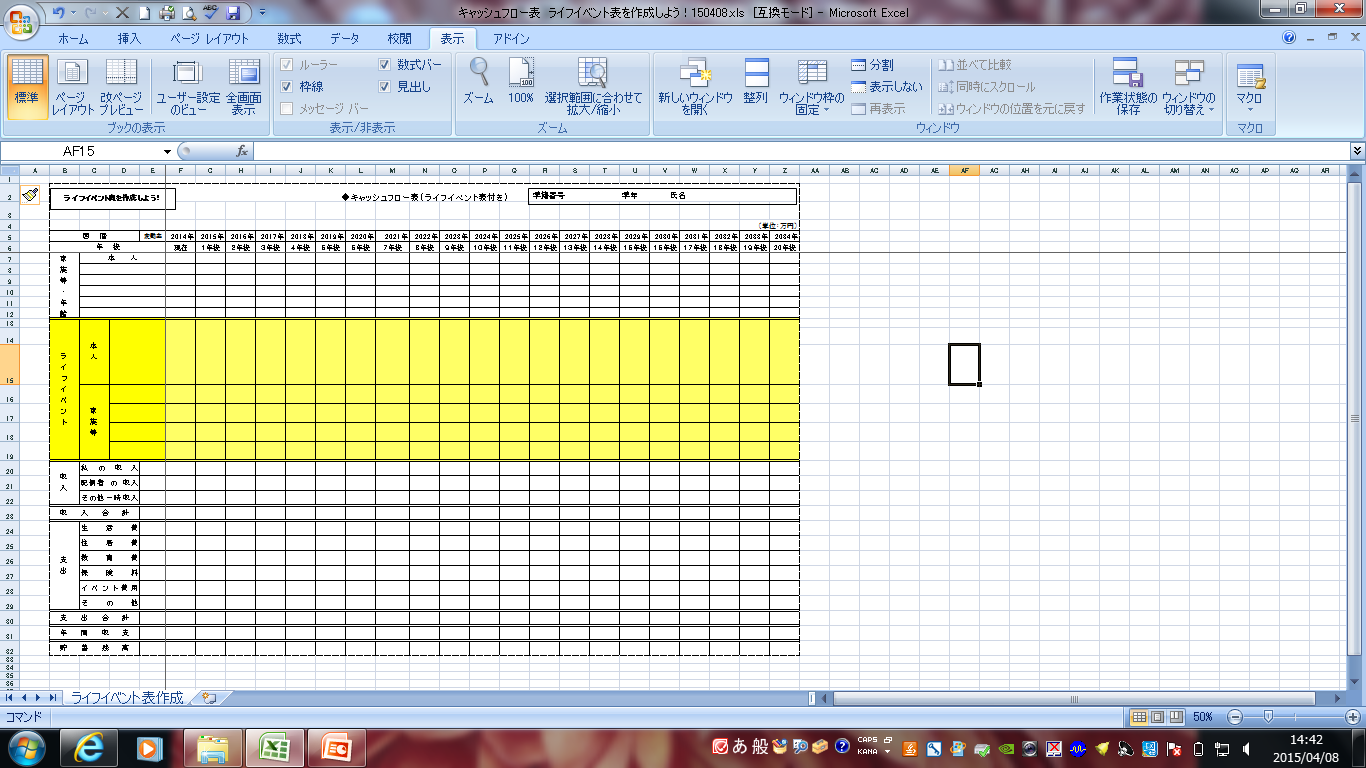 14
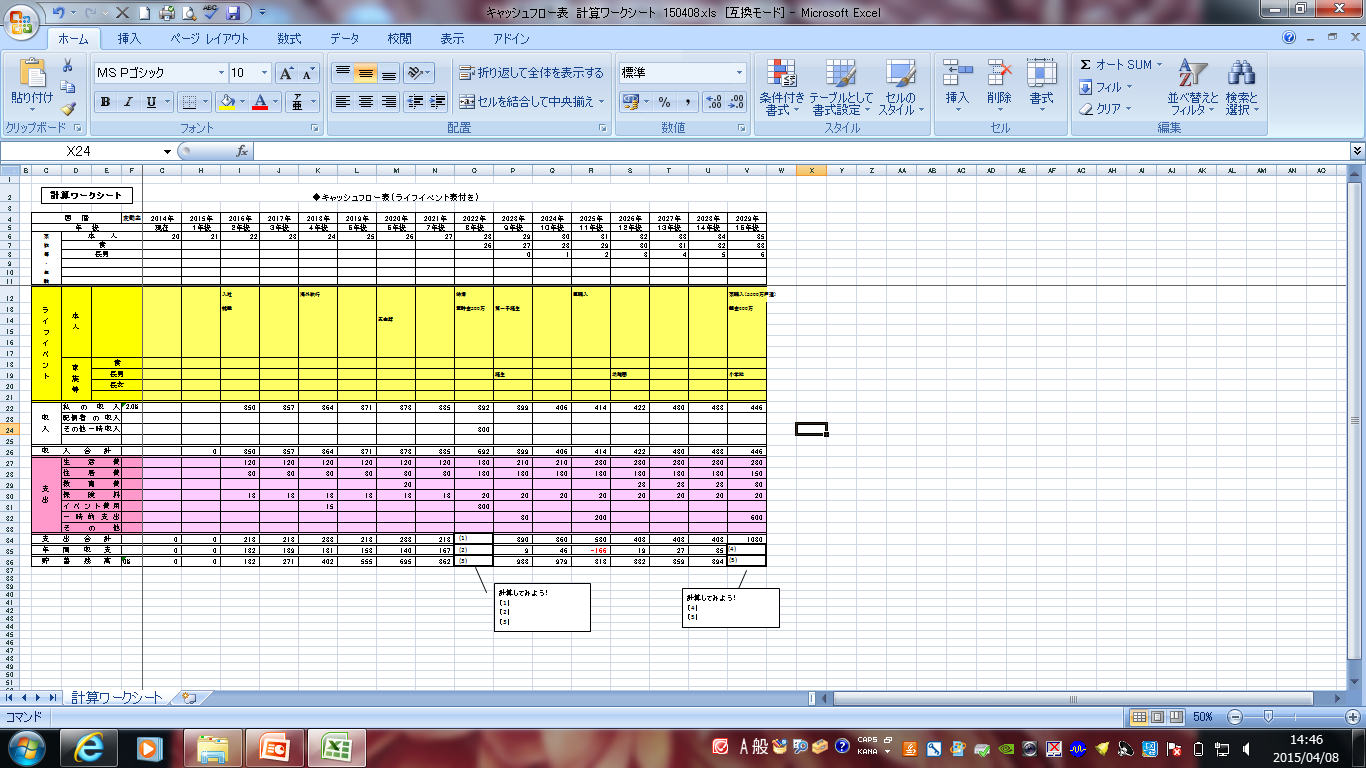 ライフイベント表
キャッシュフロー表
15
（2）キャッシュフロー表①
家計の状況（収支・貯蓄）や“ライフイベント”に基づいた将来の“支出額”、“収入額”、“貯蓄額”を予測した一覧表。
⇒ 今後の“お金の流れ”を予測することで貯蓄額の推移を見通すことができ、目標や夢の実現可能性をシミュレーションできます。
☆収入欄　〜　給料や年金収入など
☆支出欄　〜　毎月の生活費、年に数回の支出など　　　　　　　　　　⇒　1年間の支出の合計を項目別に整理
☆年間収支　〜　「収入－支出」　⇒　プラスなら繰り越し
☆貯蓄残高　〜　収支の累積として把握
16
（2）キャッシュフロー表②
（キャッシュフロー表の例）
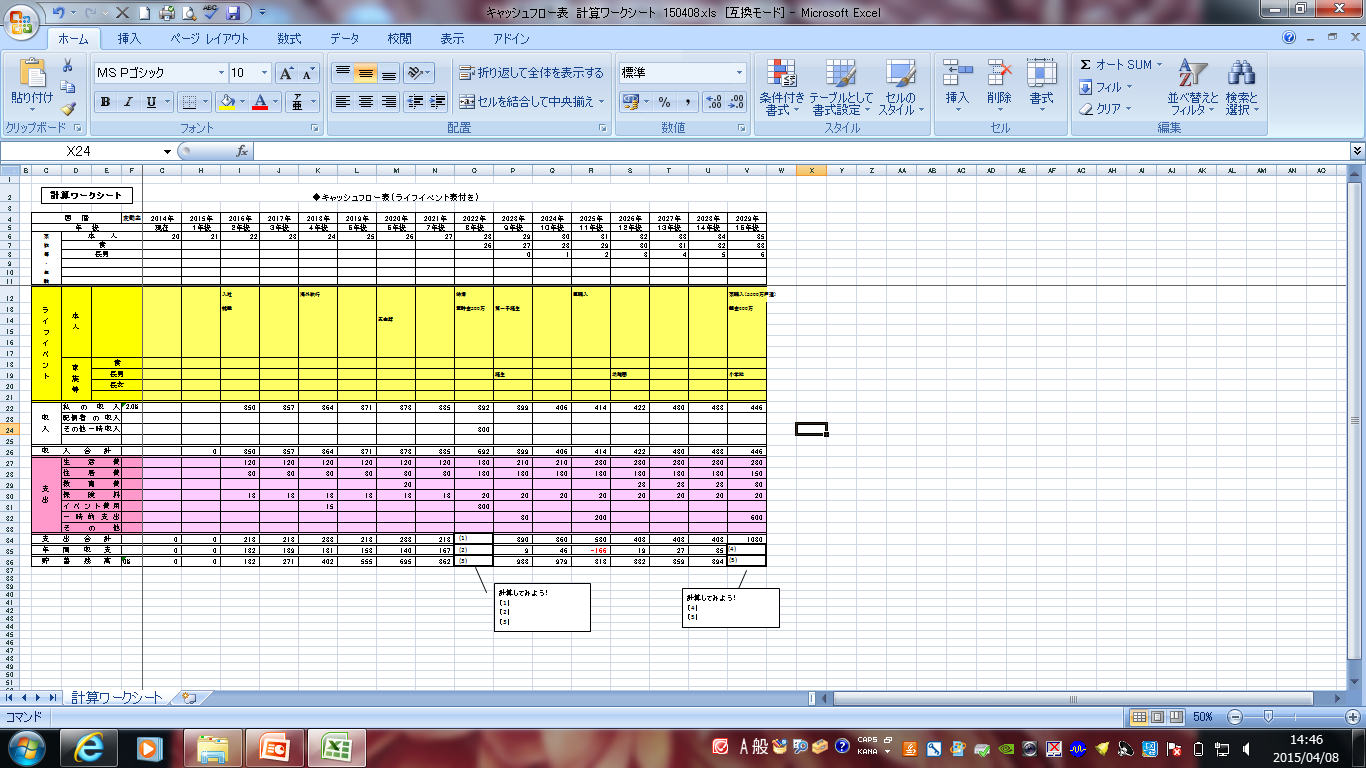 収入
支出
年間収支
（収入－支出）
貯蓄残高
17
（2）キャッシュフロー表③
（収入欄の作り方）
可処分所得
（手取り収入）
社会保険料　（健康保険・厚生年金・雇用保険料等）
所得税・住民税
収入（総支給額）
（例）　総支給額 300万円 ／ 社会保険料 約39万円、所得税・住民税 約23万円
　　　　可処分所得（手取り収入）　300万円－（39万円＋23万円）　＝　238万円
キャッシュフロー表の収入欄は、社会保険料と税金を差し引いた、可処分所得（手取り収入）で計算する。
18
（2）キャッシュフロー表④
（支出欄の作り方──生活費）
（参考）毎月の生活費（2人以上世帯平均）
（出所）総務省「家計調査2015年平均速報」をもとに日本ＦＰ協会作成
19
（2）キャッシュフロー表⑤
（支出欄の作り方──住宅費）
（参考）住宅費用の目安
・賃貸住宅
家賃相場（東京郊外）　　3DK/3LDK　マンション
　　　　　　　　　　　　　　　　月額　約10万～19万円
・マイホーム
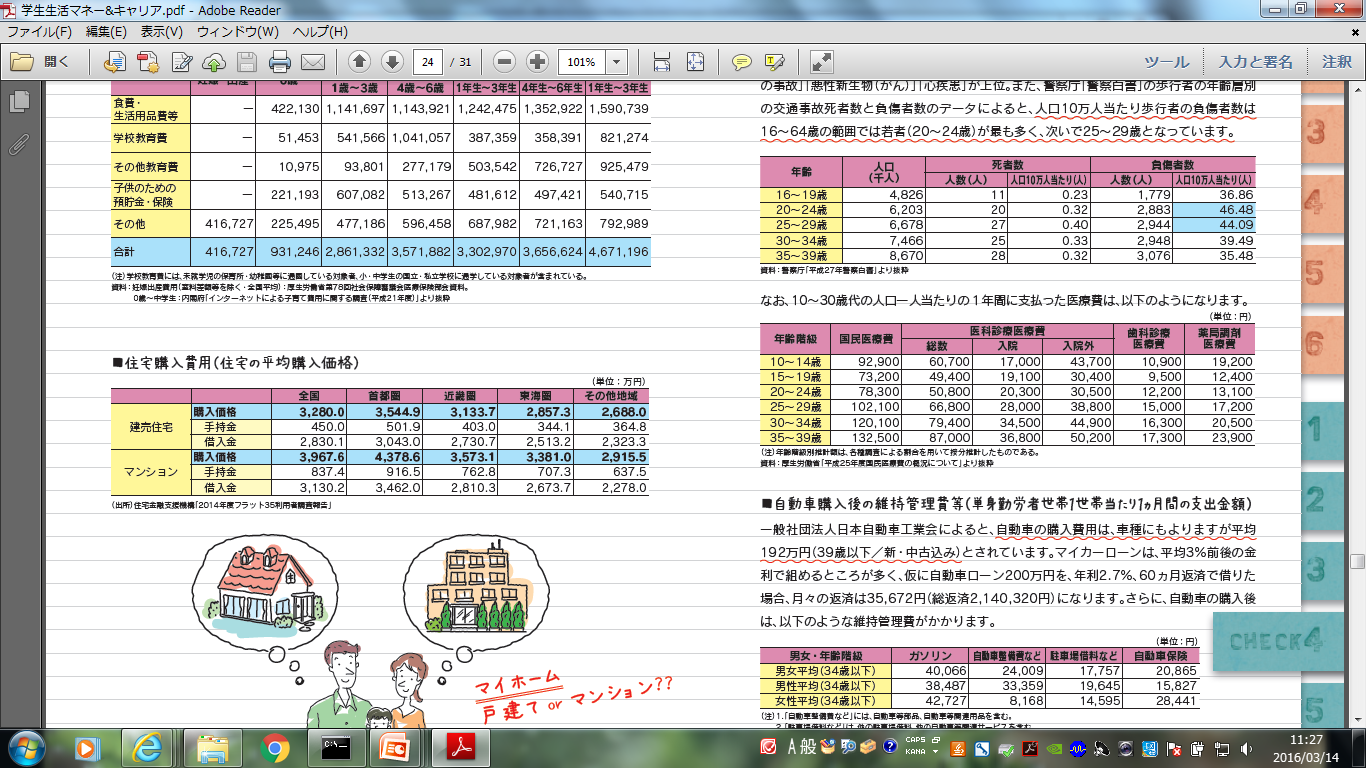 （出典）日本ＦＰ協会「学生生活マネー＆キャリアお役立ちハンドブック！」
20
（2）キャッシュフロー表⑥
（支出欄の作り方──教育費）
（参考）教育費年額
（出所）以下の資料をもとに日本ＦＰ協会作成
　　　　　幼稚園～高校：文部科学省「子供の学習費調査」（平成26年度）
　　　　　 大学（公立）：文部科学省「国立大学の授業料その他の費用に関する省令」
          　大学（私立）：文部科学省「私立大学等の入学者に係る学生納付金等調査結果について」（平成26年度）
21
（2）キャッシュフロー表⑦
（支出欄の作り方──その他イベント）
（参考）ライフイベントにかかる費用の目安
・就職活動費　 約  15万円
　2015年度株式会社ディスコ日経就職ナビ学生モニター調査より
・結婚費用　　　約461万円
　　「結納・結婚式・新婚旅行までの費用総額　全国推計値」ゼクシィ結婚トレンド調査2015年より
・出産費用　　　約  47万円　　
「入院料・室料差額・分娩料・検査・薬剤料・処置・その他」厚生労働省調査より
　　　（注）出産費用については、妊婦健診、出産給付金など助成金の受給が可能。
これらのほか、海外旅行や自家用車購入、資格の取得など、“やりたいこと”を考えて必要な費用を予測します。
22
３．キャッシュフロー表の分析
23
（1）キャッシュフロー表を見るポイント①
（前提条件）
主人公──まるおさん（現在20歳）

まるおさんの将来のライフプラン・22歳で就職（正社員60歳代前半まで働く）
・28歳で結婚（妻は専業主婦で子育てに専念）
・29歳で第1子、31歳で第2子誕生
・35歳でマイホーム購入（3,500万円、親からの援助500万円）

理想の暮らし
・8年ごとに自家用車を買い替えたい。
・家族旅行を楽しみたい（10年に1度は海外に行きたい）。
・英会話や資格取得など、自己投資も続けたい。
24
[Speaker Notes: キャッシュフロー表　基本パターンに連動]
（1）キャッシュフロー表を見るポイント②
まるおさんのライフプランを前提にキャッシュフロー表を作成すると、あるときから貯蓄残高が赤字になってしまいます。これを黒字に改善する方法を検討してください。
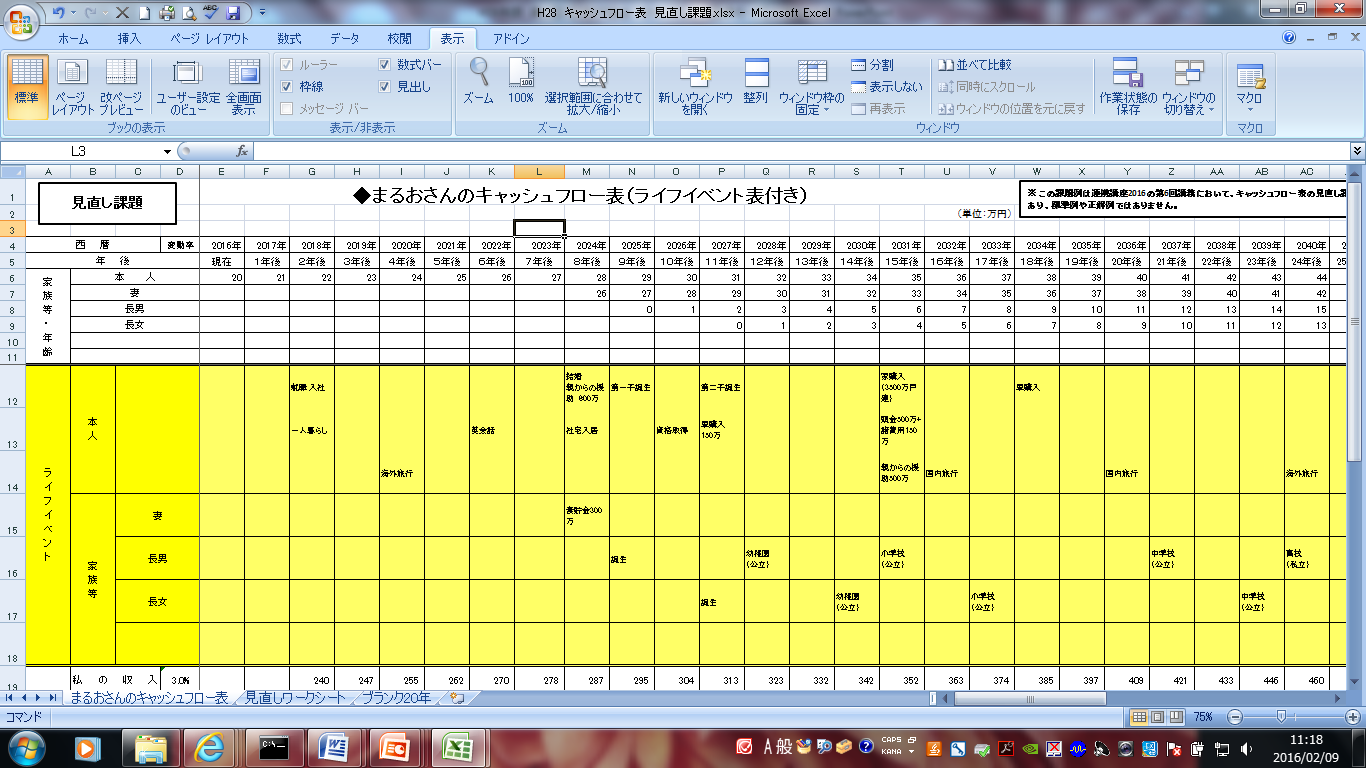 25
（1）キャッシュフロー表を見るポイント③
（まるおさんが利用する住宅ローンの詳細）
住宅価格は3,500万円ですが、親から500万円の援助を受けられるため、残りの3,000万円を借り入れます。
26
（1）キャッシュフロー表を見るポイント④
（まるおさんが利用する保険の詳細）
・損害保険料（自動車保険）　　　	　　　   　　　年額　7万円
・火災保険・地震保険料（マイホーム購入後）　  年額　3万円
27
(参考)主な保険の内容
生命保険
死亡した場合に遺族が保険金を受け取ることができる。

医療保障保険
病気やケガで入院したり、所定の手術を受けた場合に給付金を受け取ることができる。少額の死亡保障が付いているものもある。
　
がん保険
がんにより入院したり、所定の治療や手術を受けた場合に　給付金を受け取ることができる。一般に、契約後90日以内にがんと診断された場合は保障の対象とならない。
28
（2）キャッシュフローの改善①
（キャッシュフローの計算例）
（物価上昇率）
前年の貯蓄残高　　 年間収支　　　  翌年の貯蓄残高
　　　  22万円　　　+　　27万円　 ＝　　　　 49万円
29
（2）キャッシュフローの改善②
（現状のまるおさんのキャッシュフロー）
30
（2）キャッシュフローの改善③
（ある改善策Ａを行った場合のキャッシュフロー）
31
[Speaker Notes: ①保険の見直し]
（2）キャッシュフローの改善④
（ある改善策Ｂを行った場合のキャッシュフロー）
32
[Speaker Notes: ②中古物件を購入した場合]
（2）キャッシュフローの改善⑤
（ある改善策Ｃを行った場合のキャッシュフロー）
33
[Speaker Notes: ③妻がパートをした場合]
（2）キャッシュフローの改善⑥
（Ａ～Ｃの全ての改善策を行った場合のキャッシュフロー）
34
本日の講義のまとめ
“老後資金”の準備には、さまざまな方法があります。
（世帯収入を増やす、生活費を見直す、資金を運用する等）
“キャッシュフロー表”を作成することで、将来のお金の流れを予測し、目標の実現可能性をシミュレーションすることができます。
“キャッシュフロー表”は、家計の１年間の収入・支出を書き出し、その収支差額を毎年の貯蓄に反映させて作成します。

【課題】
まるおさんのキャッシュフロー表を黒字にするために、見直すべき点、改善できる点、及びそれらの見直しの効果をワークシートに記入し、第○回の講義までに提出してください。
35
第５回・６回の講義のまとめ
夢の実現には、今のうちから現実的なライフプランを立てることが大切です。
ライフプランの実現は、「お金」抜きには考えられない。
長い目で人生とお金の問題を考え、できる準備から始めよう。
月々の収支をできるだけ黒字にし、コツコツ貯める習慣を身に付けよう。
36